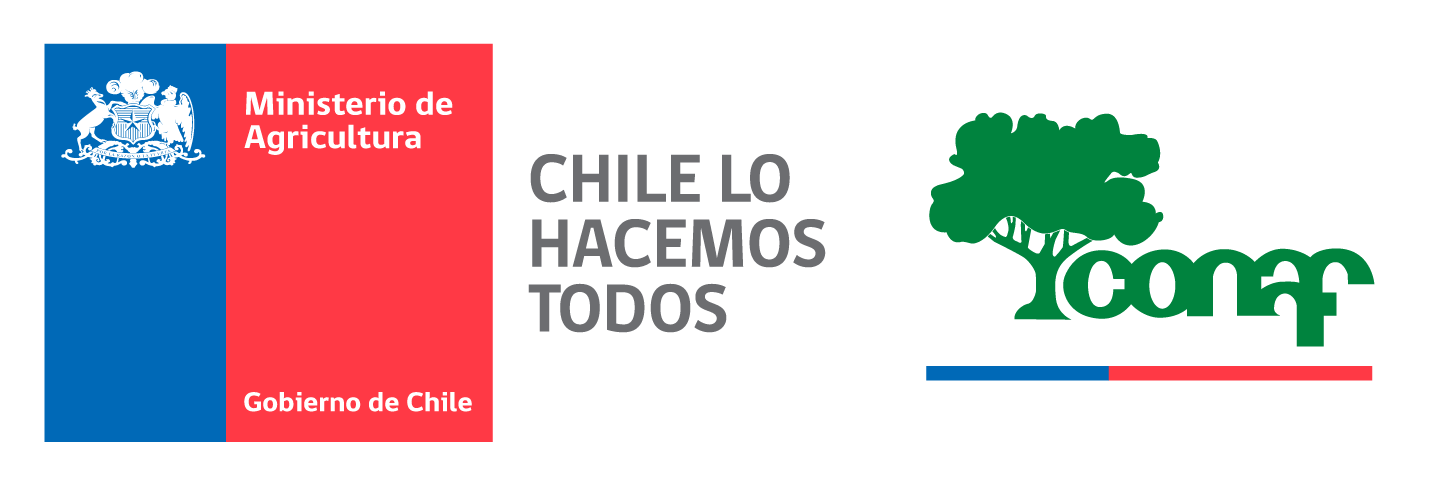 “Plan de Protección Básico Frente a Los Incendios Forestales”
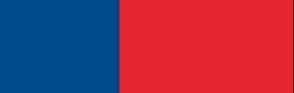 Sección de Prevención Incendios Forestales
Unidad de Educación Ambiental y Difusión
Región de Valparaíso
2018
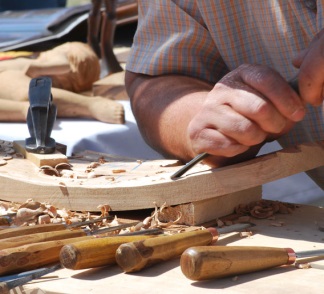 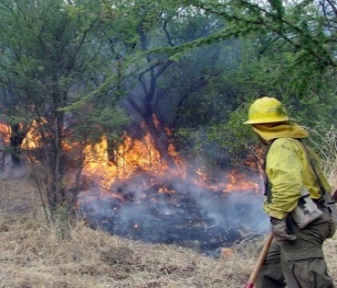 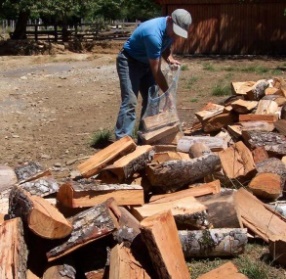 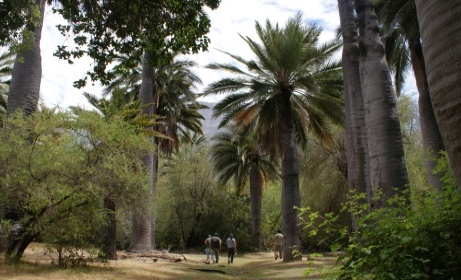 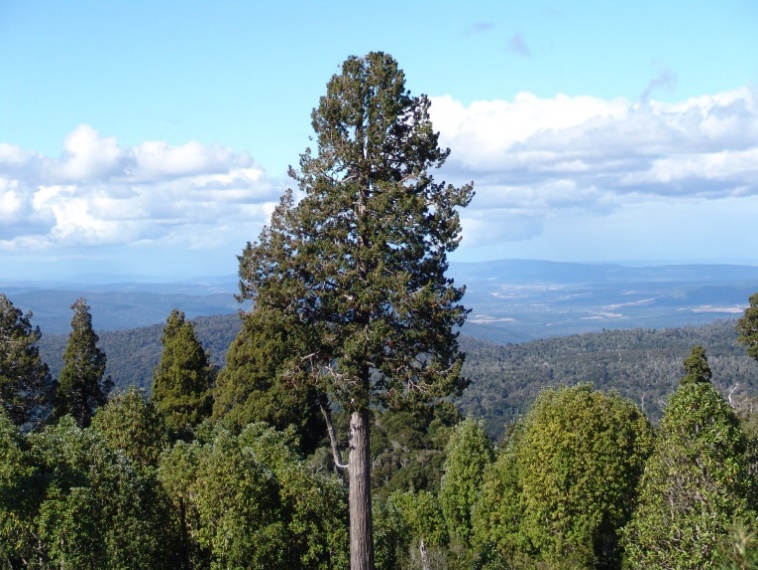 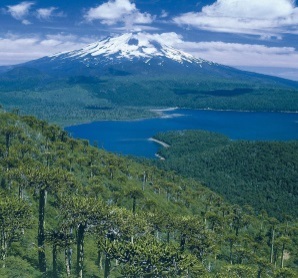 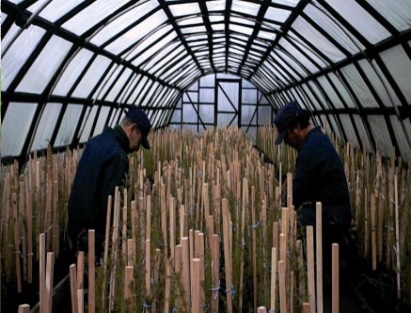 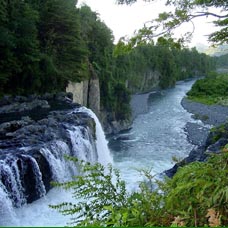 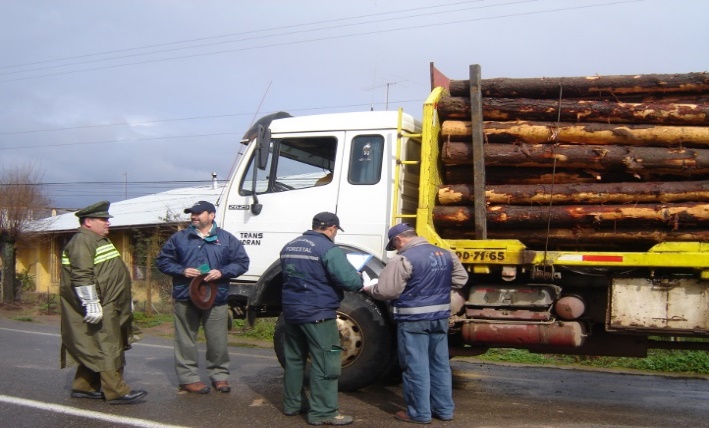 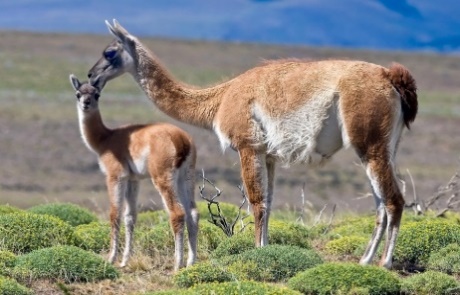 ¿Cómo puede la comunidad prevenir los Incendios Forestales?
En áreas donde existe el riesgo de incendios forestales es fundamental que se realicen acciones previas para  mitigar los daños en caso de ocurrir un incendio forestal.

Acciones como:








REALIZAR PLAN PREVENTIVO
Construcción de cortafuego.
Construcción de cortafuego.
No quemar basura ni residuos agrícolas y forestales.
No quemar basura ni residuos agrícolas y forestales.
Mantener libre de escombros límites de terrenos.
Mantener libre de escombros límites de terrenos.
Realizar poda y manejo de arbolado (Silvicultura  Preventiva).
Realizar poda y manejo de arbolado (Silvicultura  Preventiva).
Tener acopios de agua cercanos.
Tener acopios de agua cercanos.
Agregar elementos NO inflamables en su entorno (Rocas- caminos).
Agregar elementos NO inflamables en su entorno (Rocas- caminos).
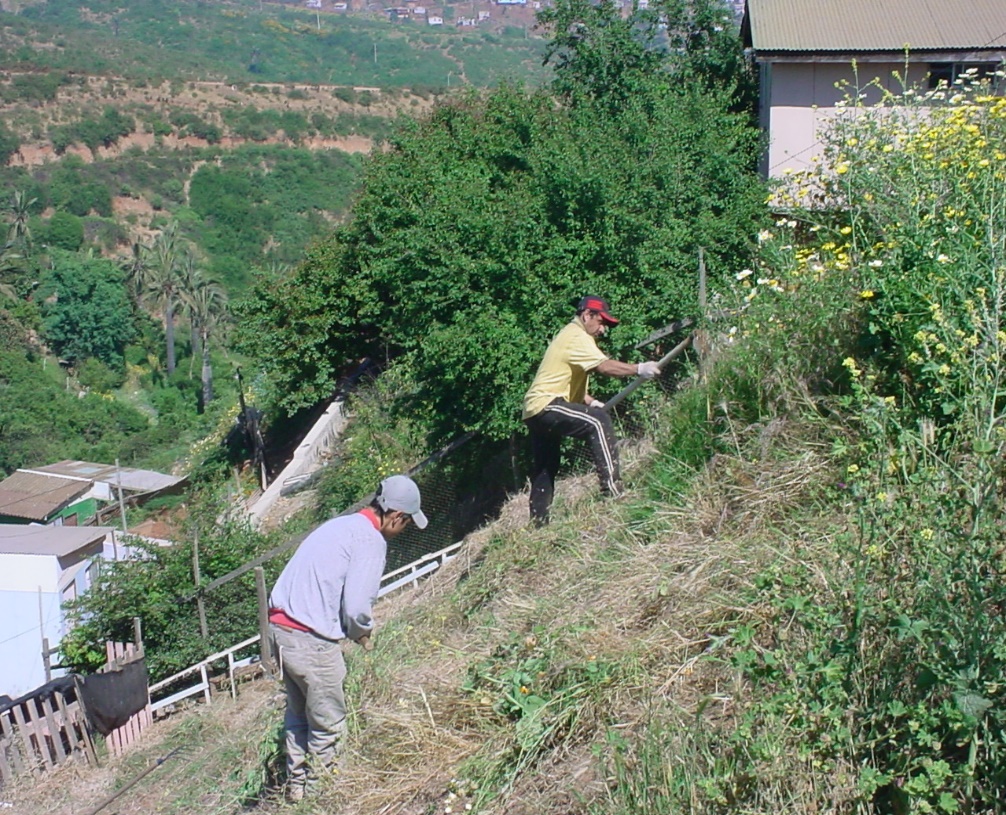 Cortafuegos
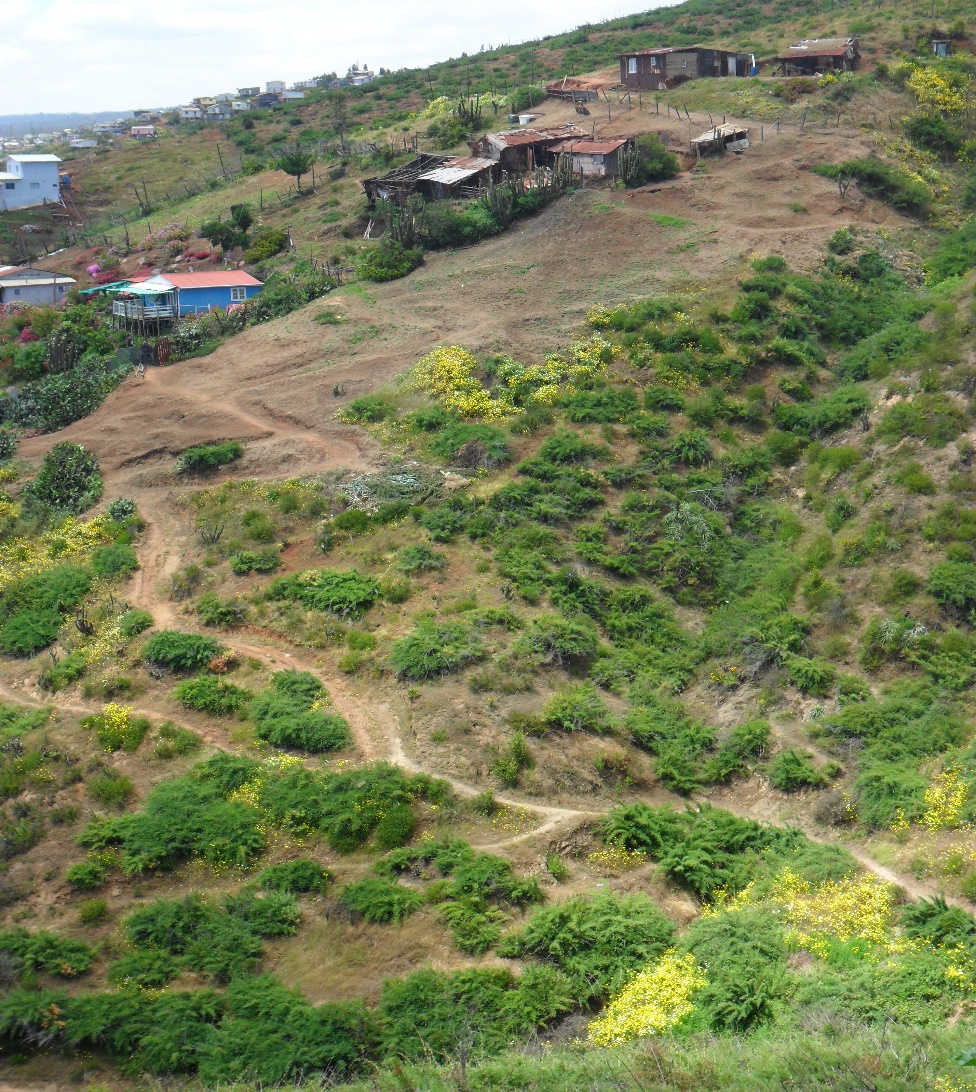 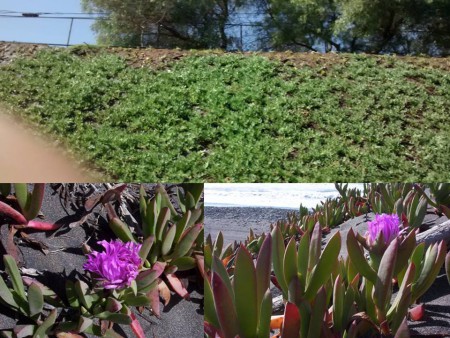 Quema de residuos
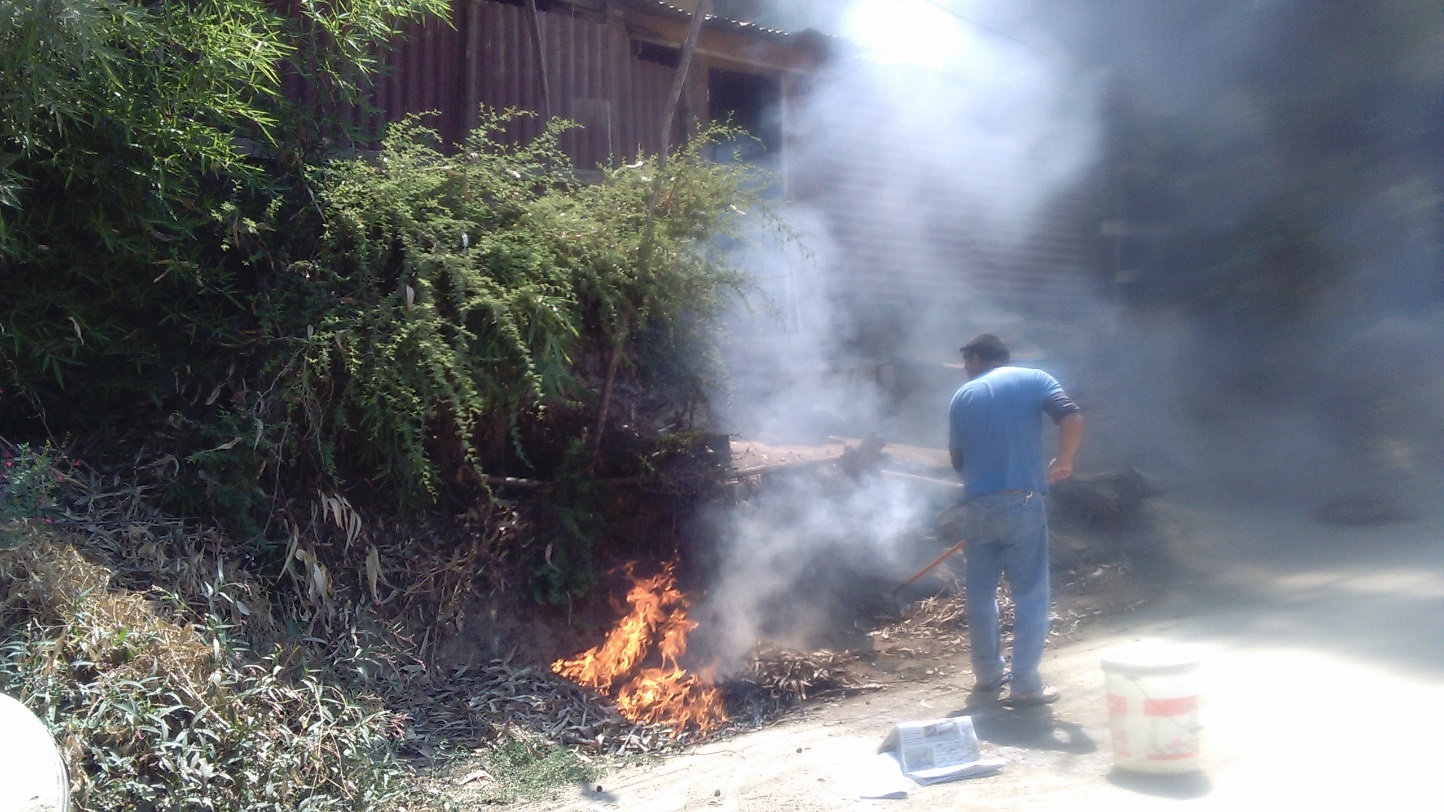 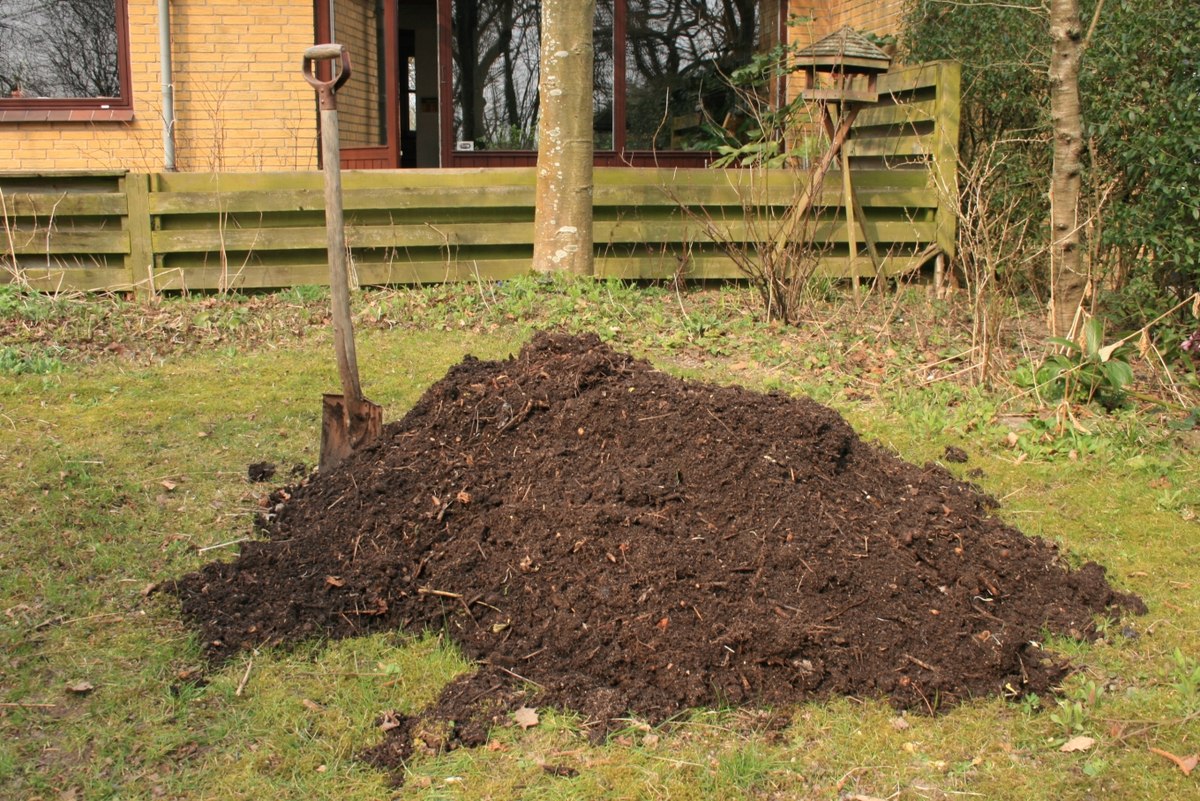 Limpieza de terrenos
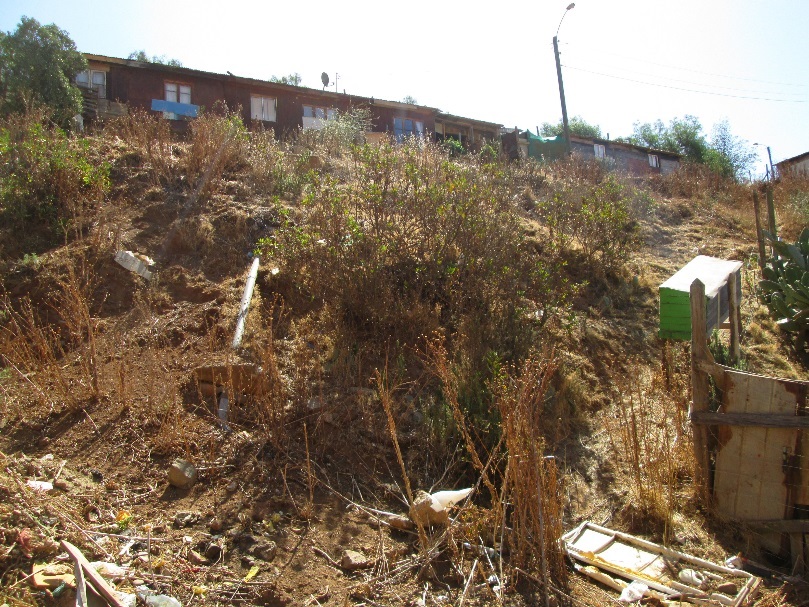 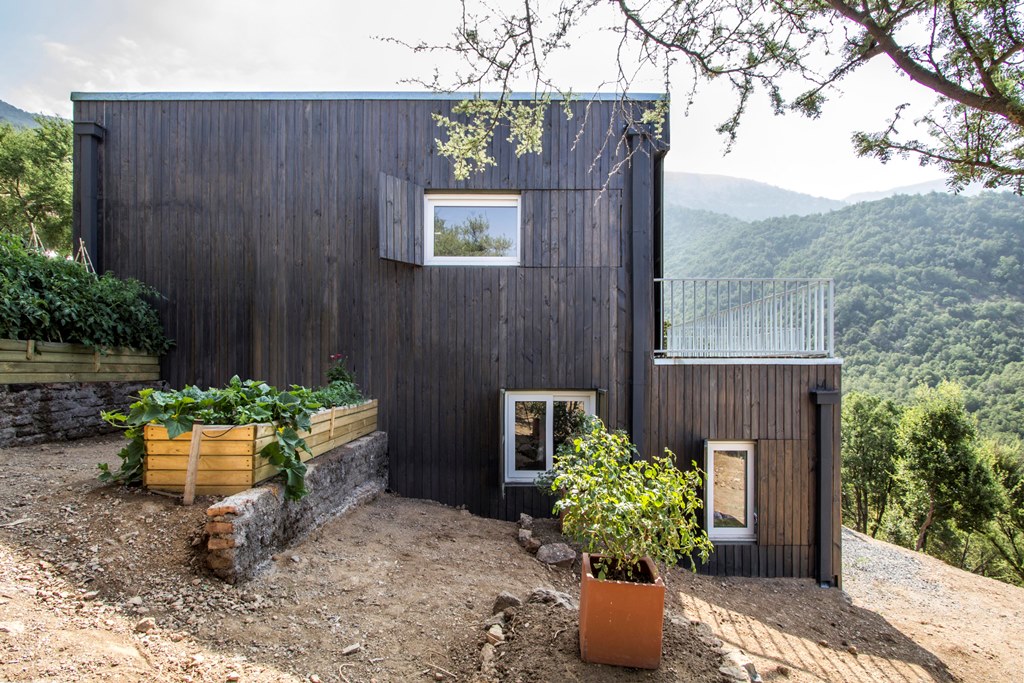 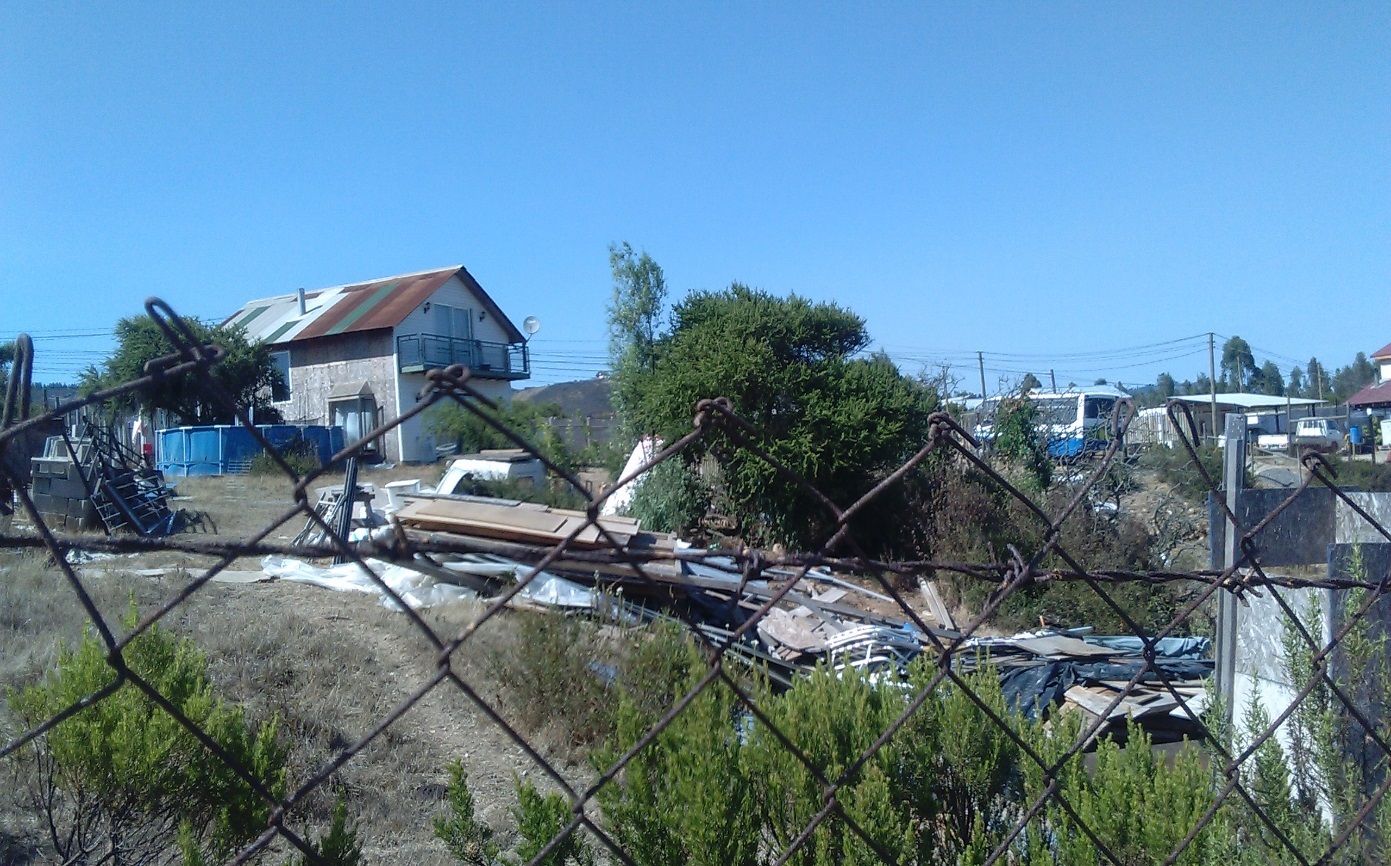 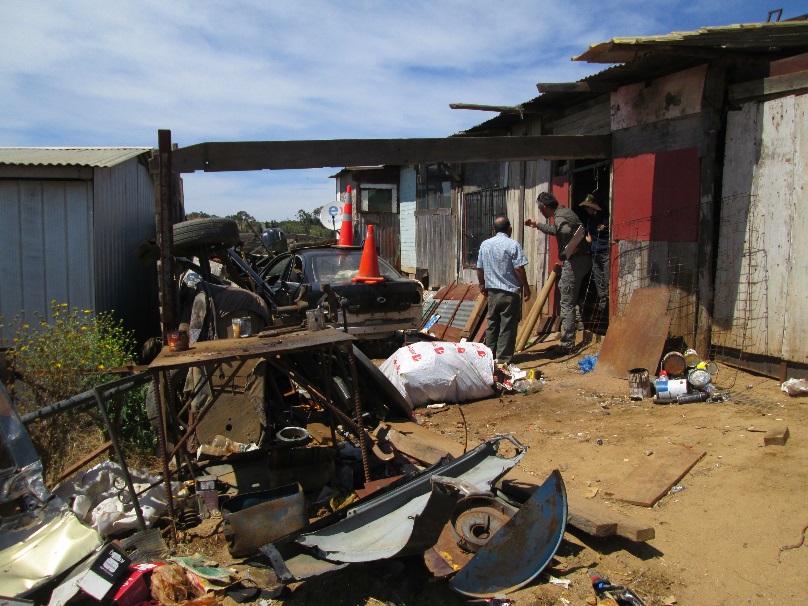 Silvicultura Preventiva - Manejo del Arbolado
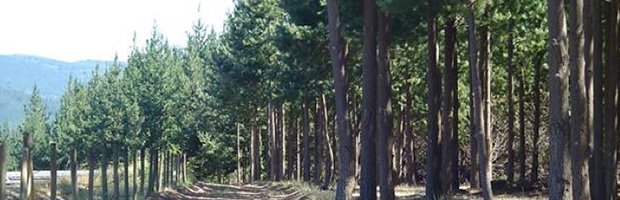 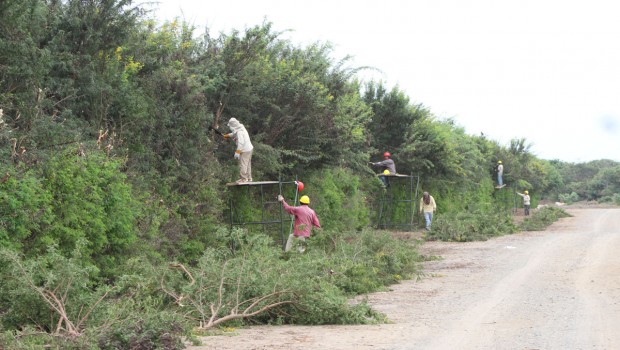 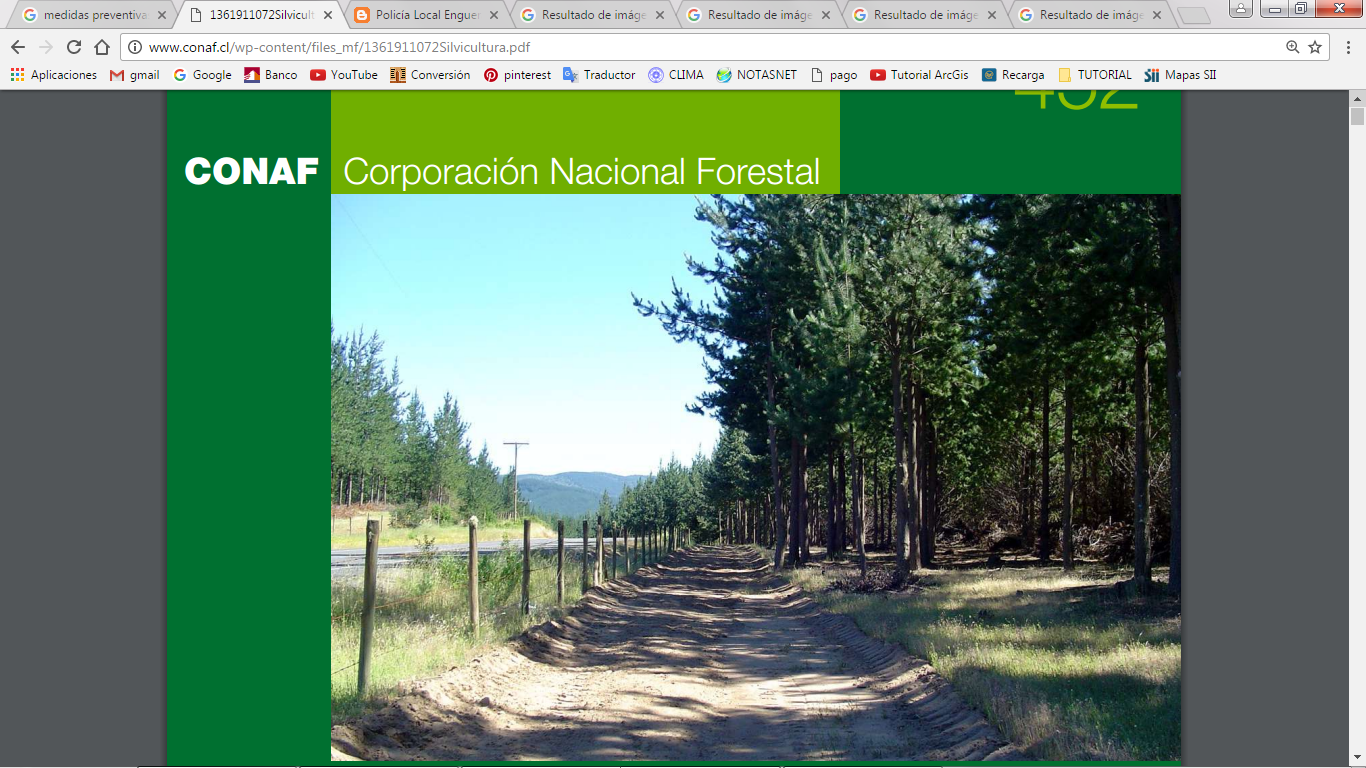 Acopios de Agua
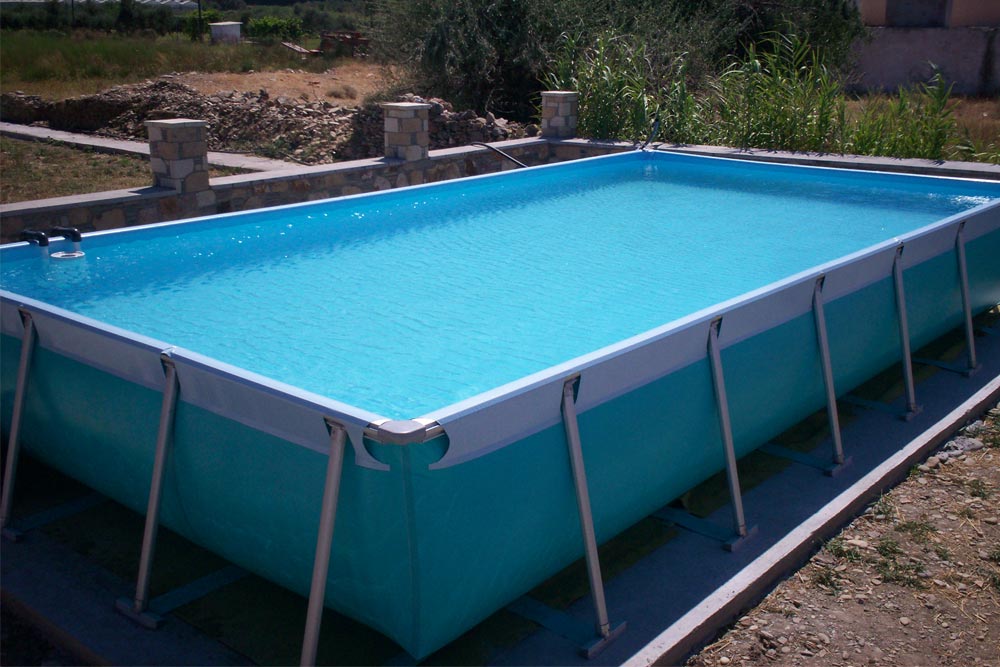 Elementos NO inflamables en entorno
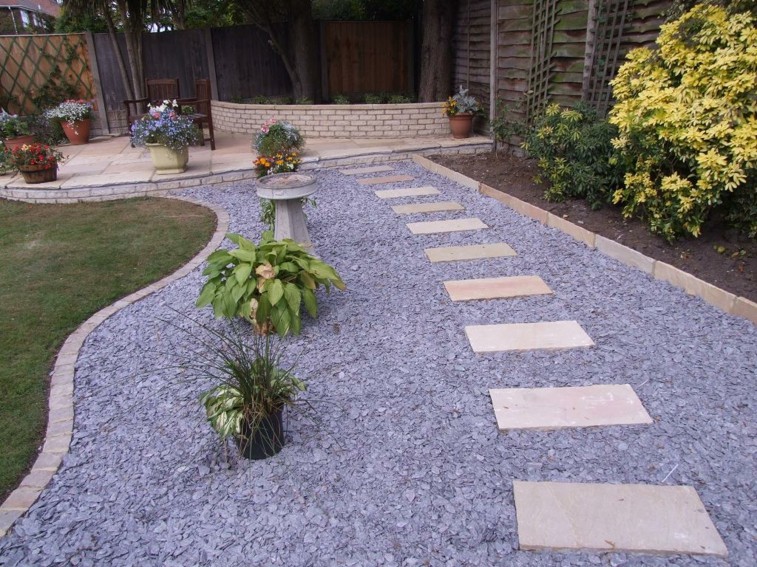 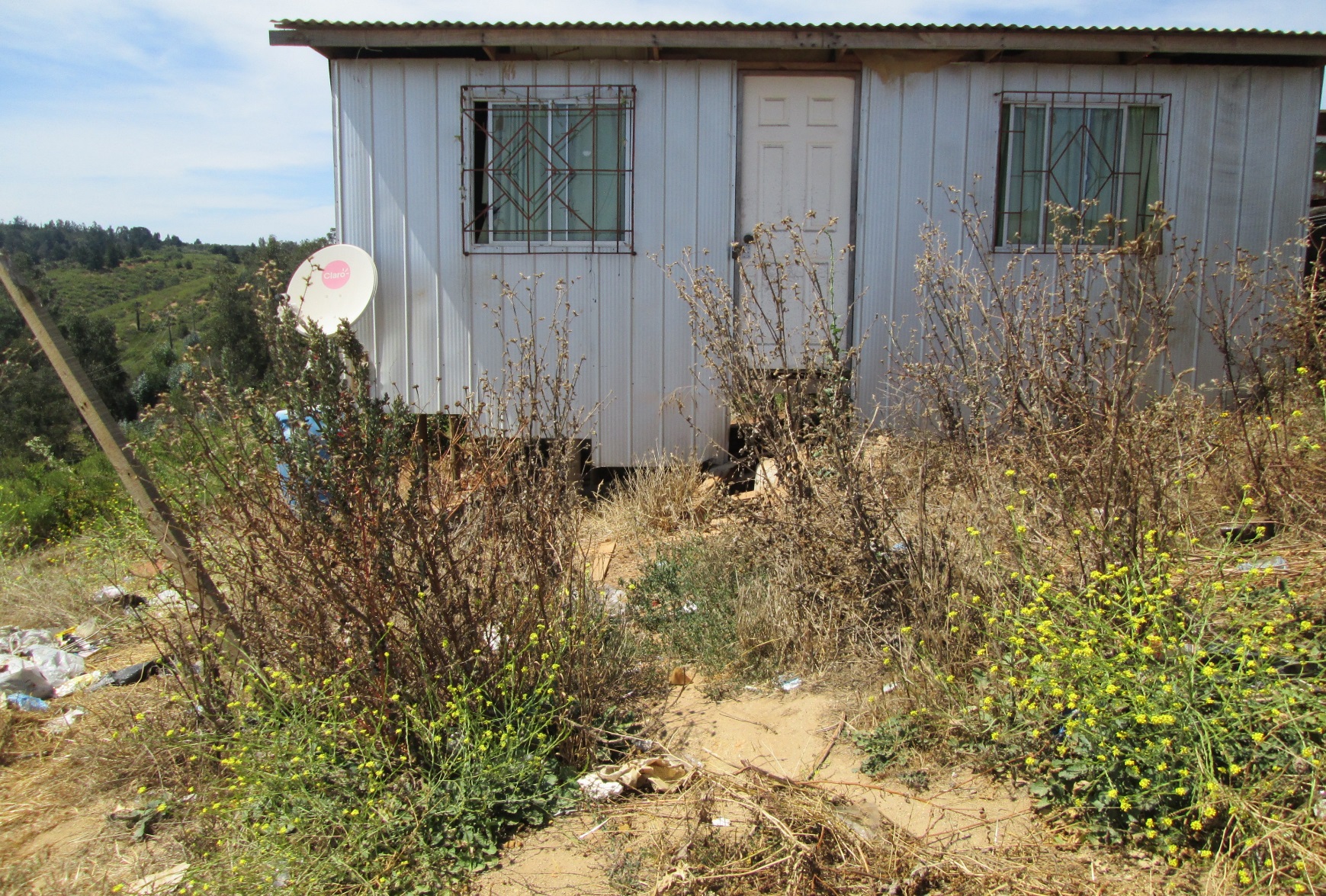 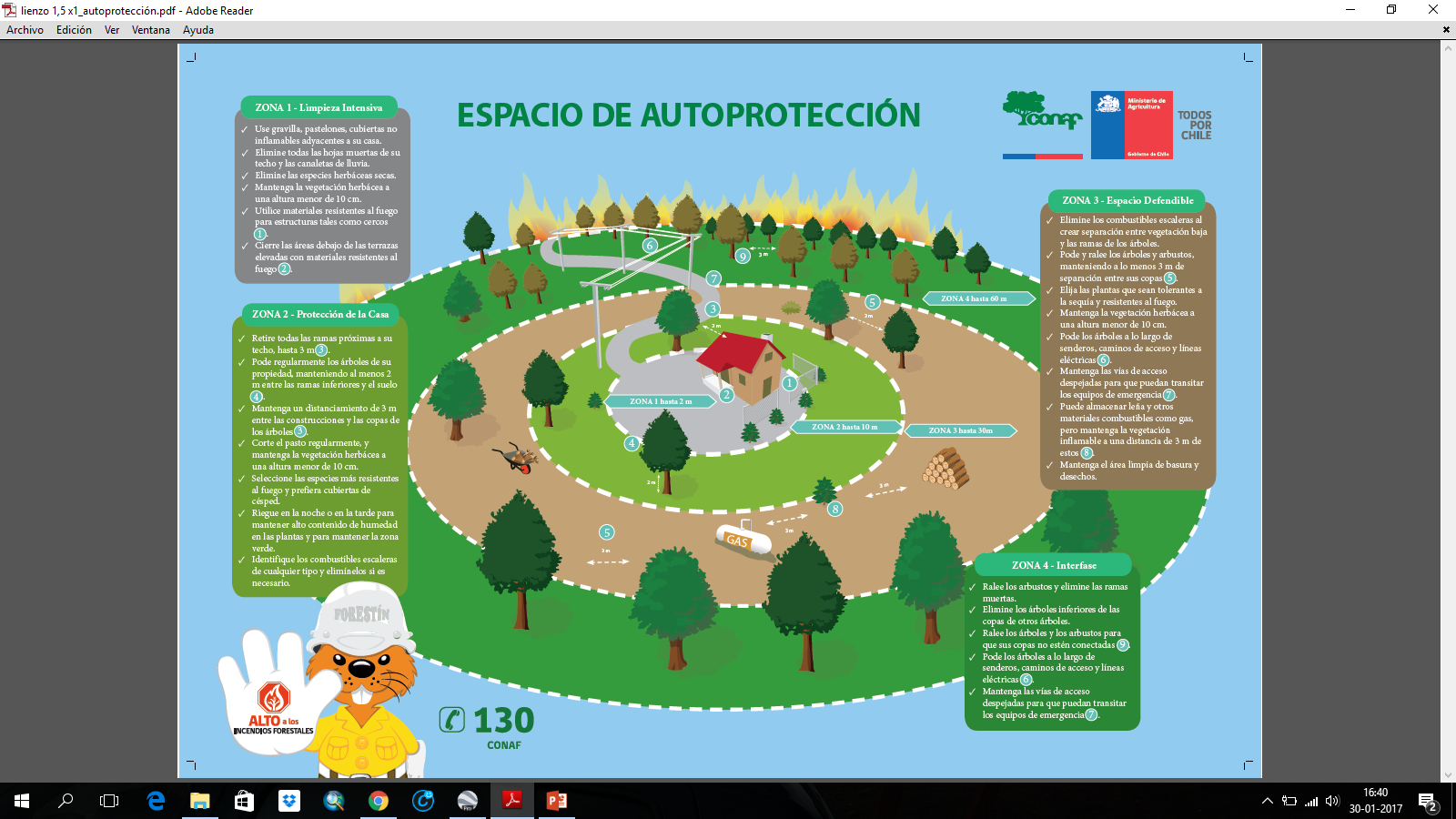 Propuesta Plan de Protección Básico en Prevención de Incendios Forestales
Modelo y sugerencias para formular un Plan de Protección:
1. LUGAR:
2. GENERALIDADES
Nº viviendas Población :				
Nº grupos familiares aproximado:			
Población aproximada:			
Personas adultas iguales o mayores de 15 años:
Niños menores de 15 años aproximado:
Personas con discapacidad		
		
3. CARACTERÍSTICAS DEL  EMPLAZAMIENTO  POBLADO: (ubicación geográfica, situación, como es el emplazamiento y algunas características geográficas).

4. ANÁLISIS FODA (Fortalezas, Oportunidades, Debilidades y Amenazas) APLICADO AL LUGAR O COMUNIDAD.

5. DETERMINAR LAS ÁREAS DE PELIGRO POR INCENDIOS FORESTALES (perímetros conflictivos, vegetación cercana a las viviendas, tipo de construcciones, ¿cuentan con fuentes de agua?,  existencia de microbasurales, etc.
6. IDENTIFICAR LAS ACTIVIDADES DE RIESGO QUE PUEDEN ORIGINAR UN INCENDIO FORESTAL.

7. PROPUESTAS DE SOLUCIÓN PARA EVITAR LOS INCENDIOS FORESTALES Y SI ESTOS SE PRODUCEN MITIGAR  EL IMPACTO QUE PUEDEN CAUSAR.

Listado de actividades y describirlas (lo que se va a realizar, en que lugar, de que manera y cuando)


8. INDICAR COSTOS DE ALGUNAS ACTIVIDADES.

9. INDICAR MANERA DE ALLEGAR RECURSOS Y POTENCIALES ALIANZAS ESTRATEGICAS CON OTRAS  INSTANCIAS .

10. REALIZAR PLANO SENCILLO O CROQUIS DEL LUGAR E INDICAR LAS ÁREAS DE PELIGRO, LAS ÁREAS DE RIESGO Y LAS ACTIVIDADES QUE SE PROPONEN EJECUTAR.

11. PLAN DE REACCIÓN EN EMERGENCIA ¿QUÉ HACER?
			. Establecer encargados de funciones secundarias.
SUGERENCIA DE ALGUNAS ACTIVIDADES PARA LA EJECUCIÓN DEL PLAN DE PROTECCIÓN CONTRA INCENDIOS FORESTALES

Construcción de cortafuegos (indicar los lugares donde se confeccionarán los cortafuegos, perímetro poblacional, grupo de viviendas aisladas, cantidad de metros lineales necesarios).

Establecer área de seguridad.

Limpieza de microbasurales y otros desechos.

 Confección e instalación de contenedores para la basura.

Confección e instalación de letreros señalética de emergencia.

Camino y vías de acceso para Emergencias.

Letreros de Caminos y Direcciones de las Casas.

Diseño y confección de un folleto de difusión local.

Planificar y ejecutar actividades de difusión.
Área de Seguridad
Operativos de Limpieza
Contenedores de basura
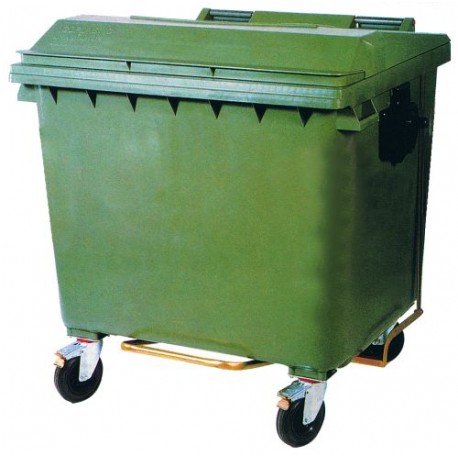 Señalética de Emergencia
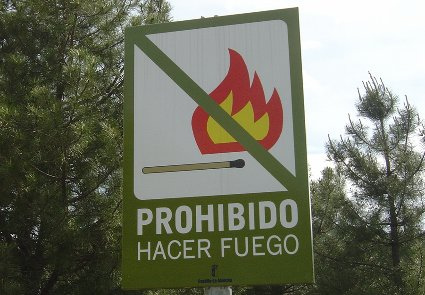 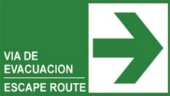 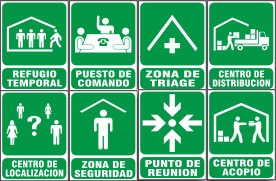 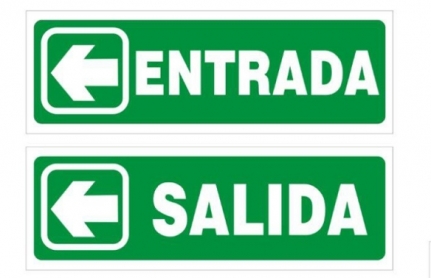 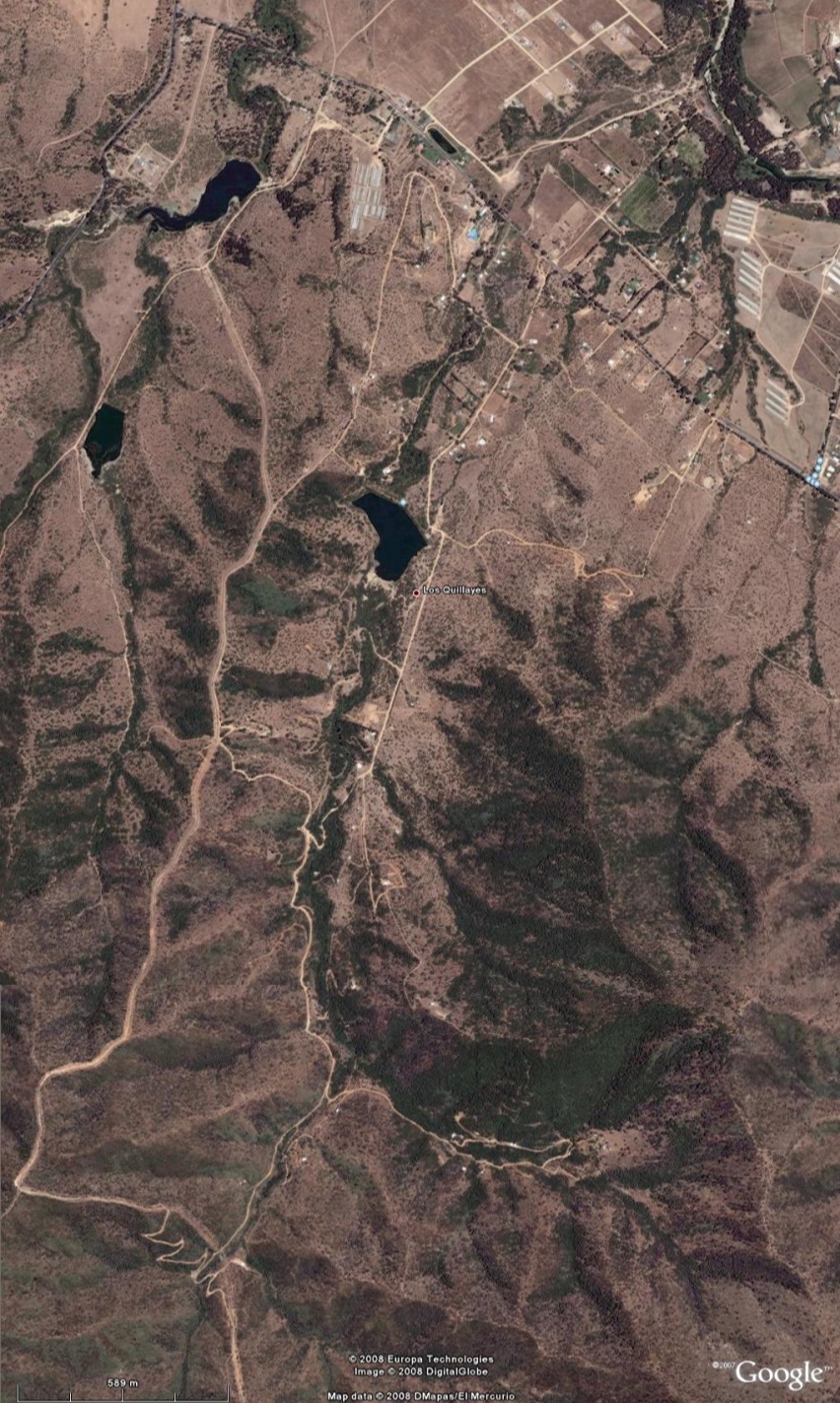 Accesos y caminos
Letreros de calles y direcciones
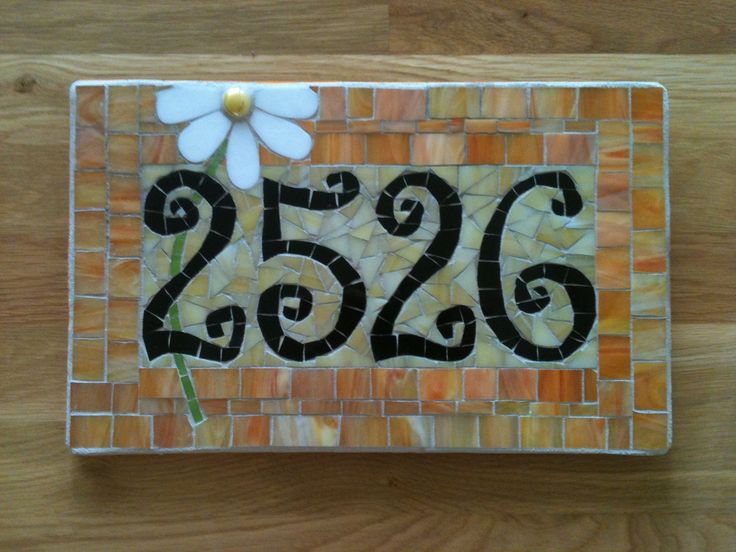 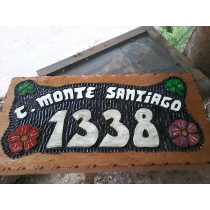 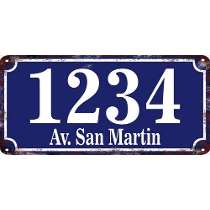 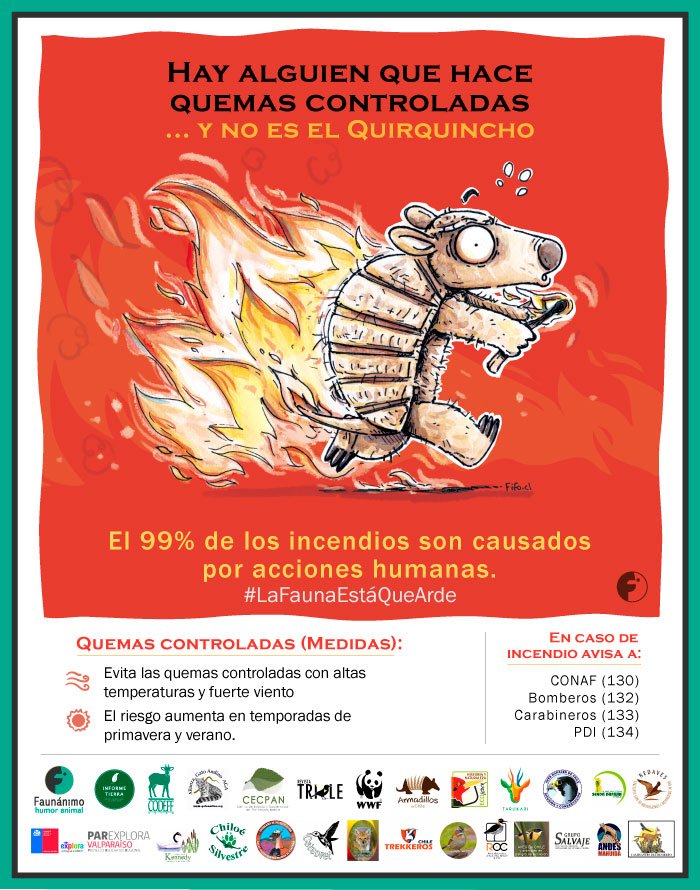 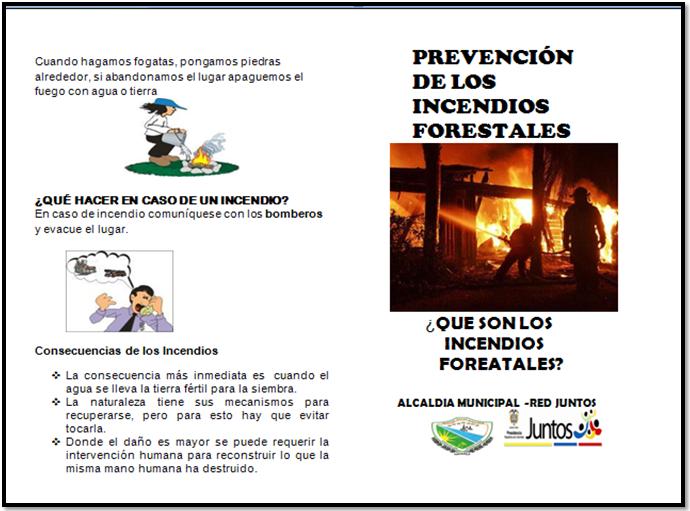 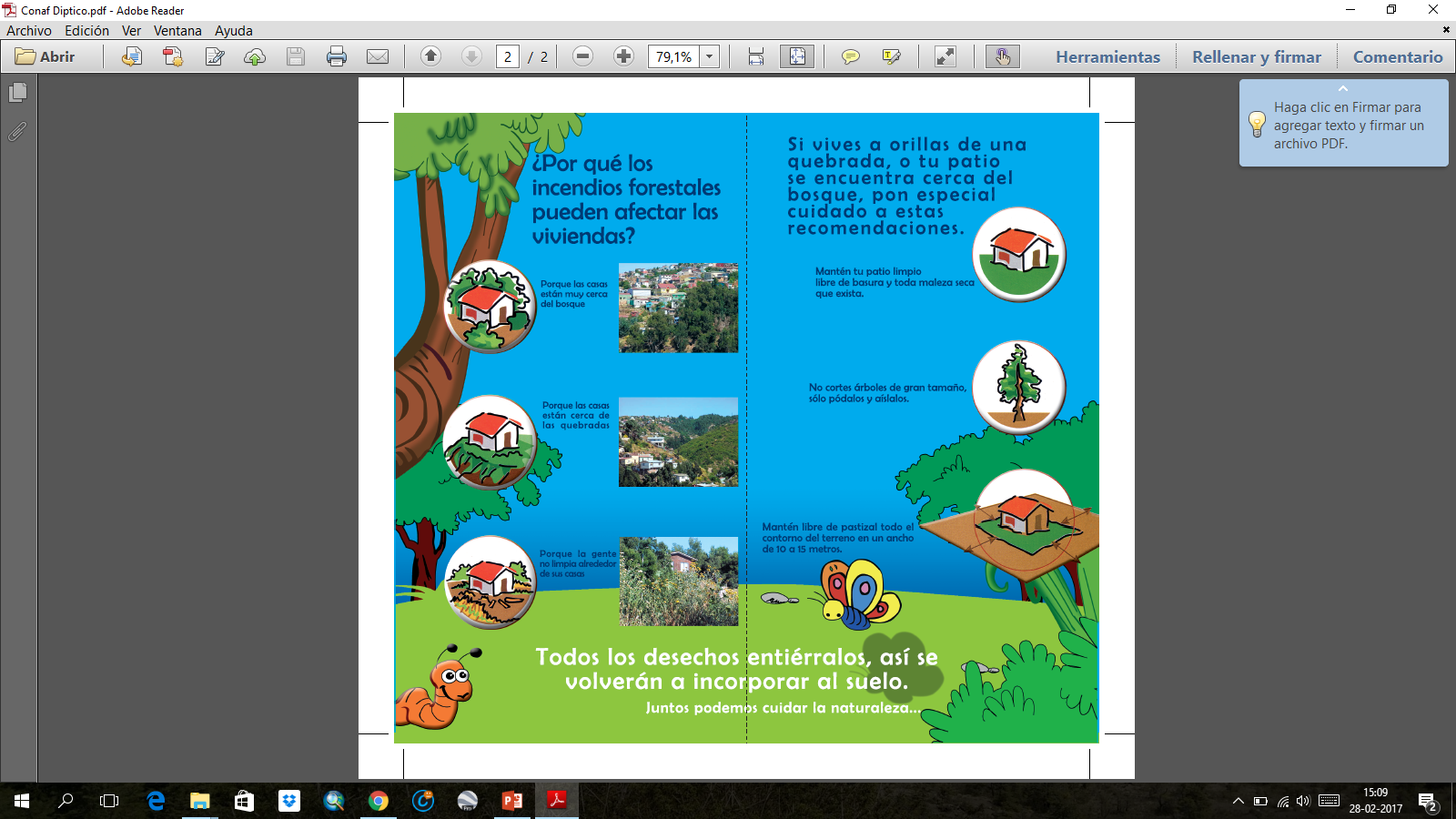 Ejemplos de Mapeo
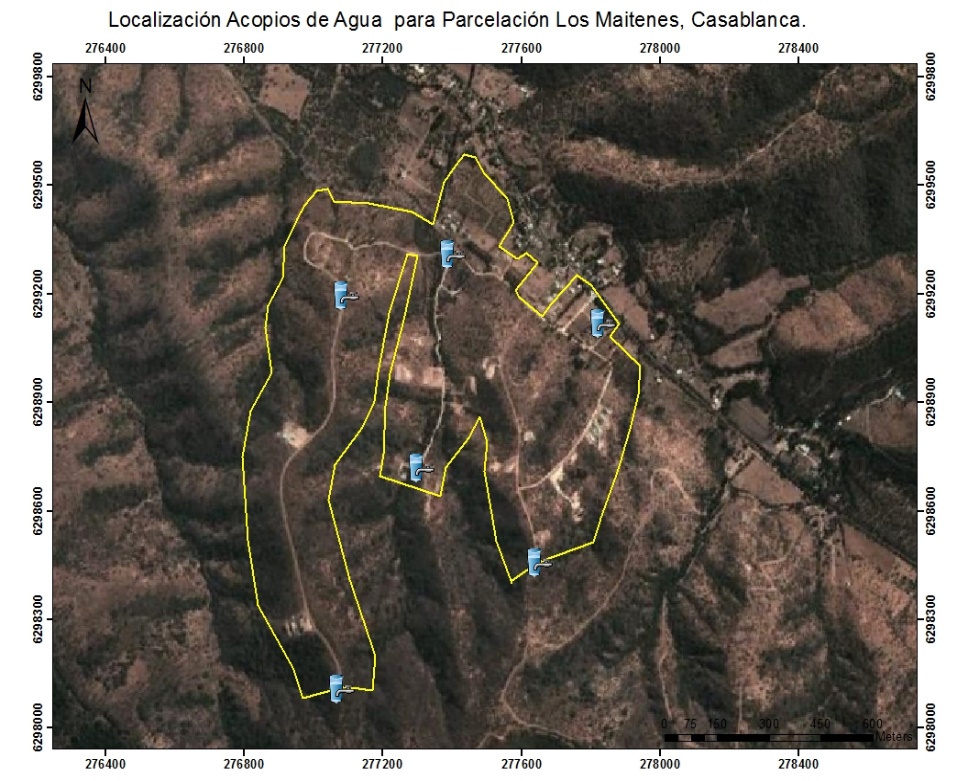 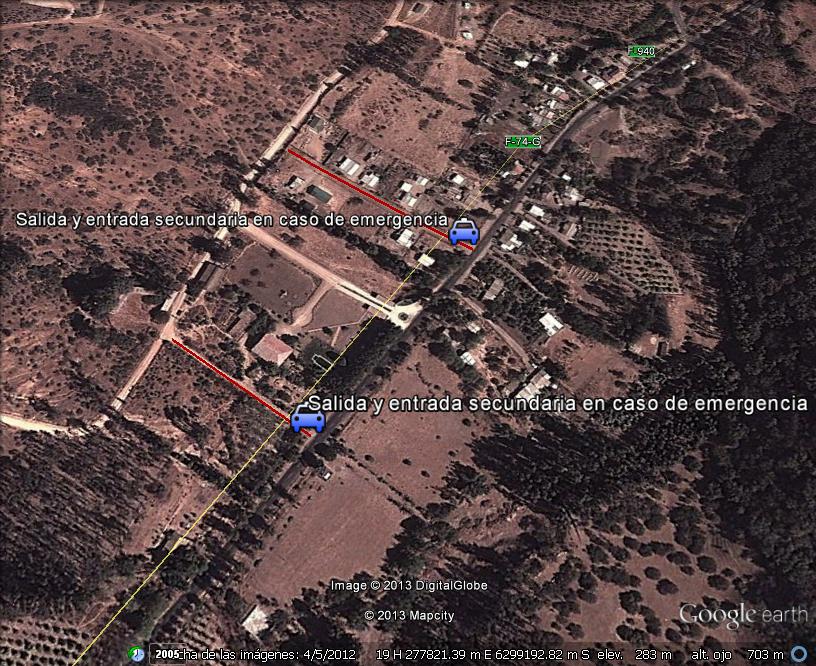 Si la emergencia ocurre, ¿Qué hacer?
Preparación Durante una  Emergencia

Evacuación temprana             Tener a la mano todo lo necesario.

Cuándo Salir               Lo antes posible, si las autoridades le avisan que evacúe, no lo dude.

Dónde Ir                Lugar con bajo riesgo como una zona de evacuación.

Cómo llegar ahí              Opción de varias rutas de evacuación.

Qué Llevar              Kit de Emergencia.
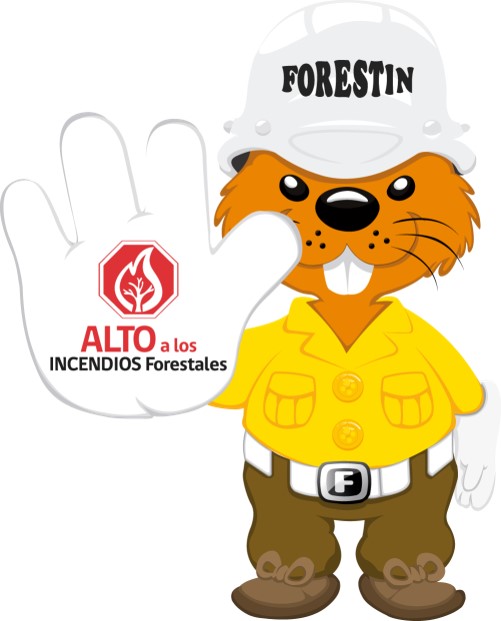 Muchas Gracias